Reduced Order Modelingof Turbulent Flows using LSTM and Bidirectional LSTM Neural Networks
Arvind Mohan
Datta Gaitonde
High Fidelity Computational Multi-Physics Lab
The Ohio State University, Columbus, OH,USA
2nd Workshop on Physics Informed Machine Learning
Center for Nonlinear Studies
Los Alamos National Laboratory
Santa Fe, NM
Turbulent Flow Control
Physics of Turbulent Flows in flight platforms dictate their safety and performance – Control of undesirable physics is a necessity
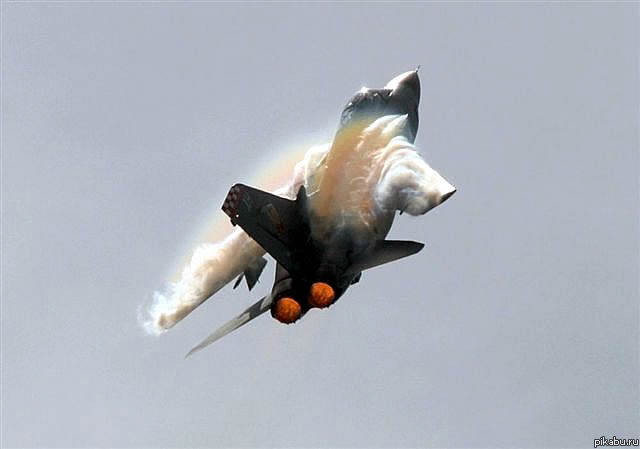 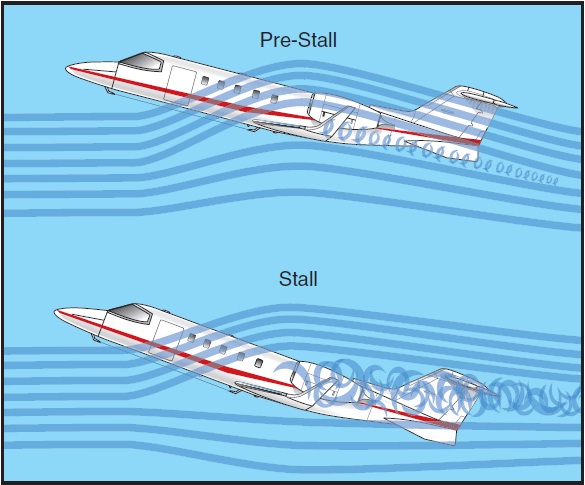 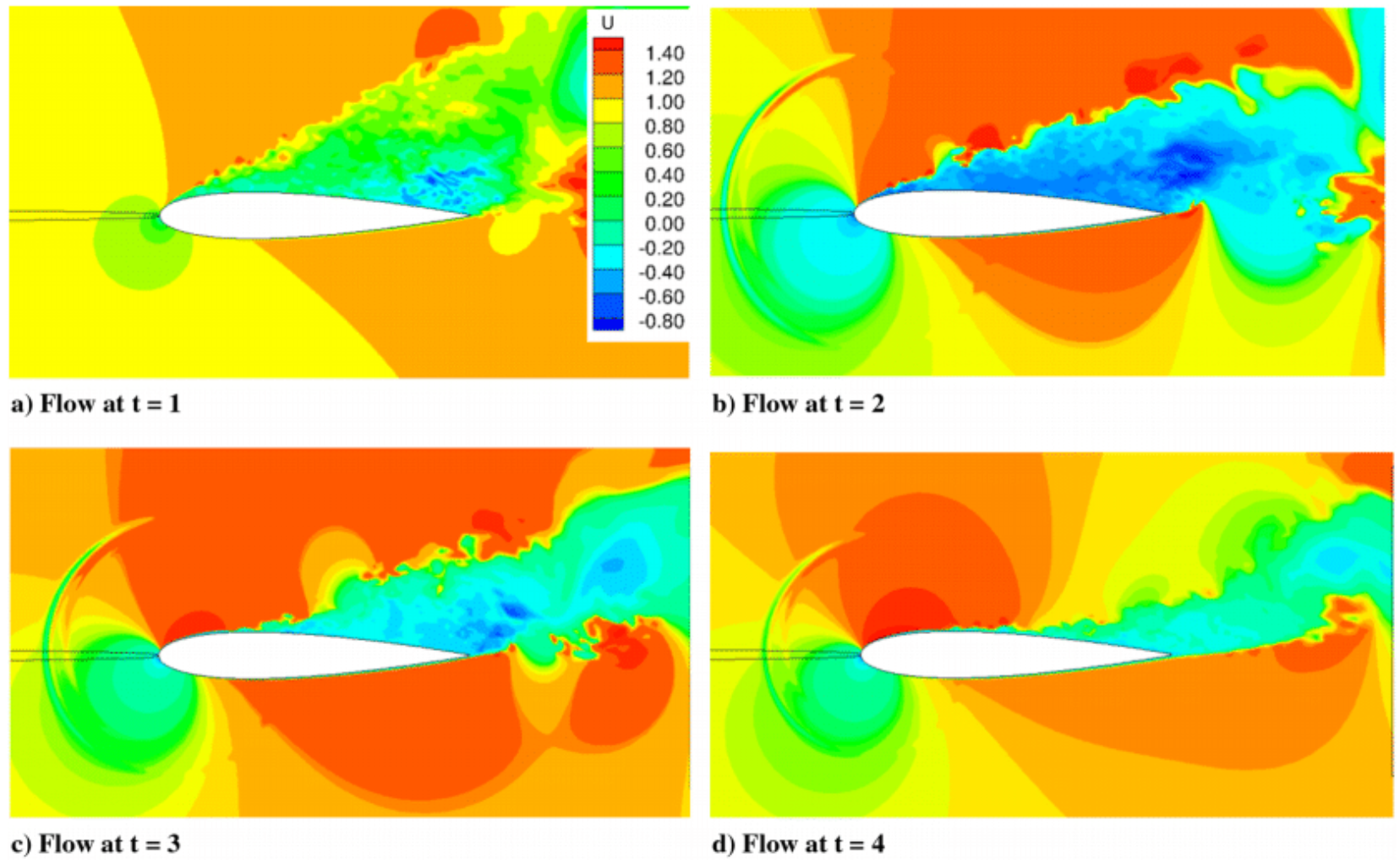 Example:  Aircraft stall control
Actuator at the leading edge of the airfoil pulsing to prevent separation and reattach flow.
Actuator performance well studied in literature.
Key question:  In real-time applications, “when” does the actuator go on-line?
Mohan & Gaitonde, 2017
Why Reduced Order Modeling?
Interdisciplinary problem at the intersection of dynamical systems, controls, predictive modeling and engineering design.
Embed the key physics/features of a flow-field in the control logic.
Complex flow-fields need to be modeled rapidly with very low cost, since computing power on on-board electronic hardware is limited
Full Navier-Stokes (NS) equations too expensive to compute + latency
Cost: HIGH
Cost: LOW
Physics model with ML embedding
Purely Data-driven Model
Basic ideas in building ROMs
1. Project high-dimensional dynamics of the NS equations to low-dimensional subspace →  using model reduction.
2. Low dimensional dynamics evolved in time → ROM of flow-field.
Modal Decomposition (e.g. POD)
Evolve modes in Time
CFD/Expt. Dataset
ROM
Well studied problem in literature:  Typical approaches include feedback control theory, Galerkin projection, linearization …but hard for complex flows
Long Short Term Memory Neural Networks
Long Short Term Memory (LSTM) is a specialized neural network which accounts for  “memory” effects in sequential data, like time series (e.g. finance, physics, text).
State of the art in forecasting and pattern recognition for time series.
“O, if you were a feeble sight, the courtesy of your law,
Your sight and several breath, will wear the gods
With his heads, and my hands are wonder'd at the deeds,
So drop upon your lordship's head, and your opinion
Shall be against your honour.”
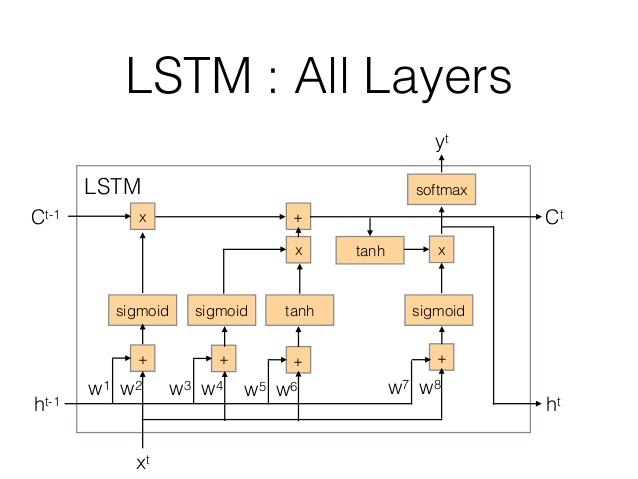 [1]
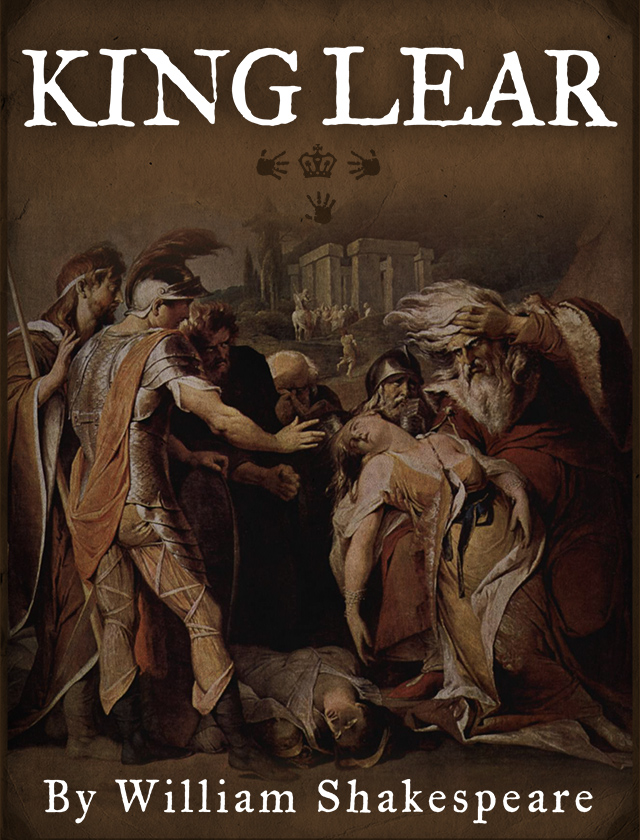 Can the pattern extraction and memory retention of LSTM be leveraged for turbulence ROMs?
LSTM generated text
LSTM extracts key patterns, trends in the training data and predicts future data which acquires these characteristics.
“I have no way and therefore want no eyesI stumbled when I saw. Full oft 'tis seenour means secure us, and our mere defectsprove our commodities.”
Shakespeare’s Original Text Sample
Addresses backpropagation instability (Vanishing Gradient problem) found in traditional Recurrent Neural Networks  improved ability to propagate “memory” across time.
Long Short Term Memory (LSTM) consists of a series of cells, with internal memory states in each cell, along with a CEC (Constant Error Carousel)  for propagating errors in backprop.
Internal states explicitly account for memory effects in the data by controlling information flow from past to the future.
[1] - http://karpathy.github.io
[Speaker Notes: 2]
Long Short Term Memory Neural Networks
Vanilla (Traditional) LSTM
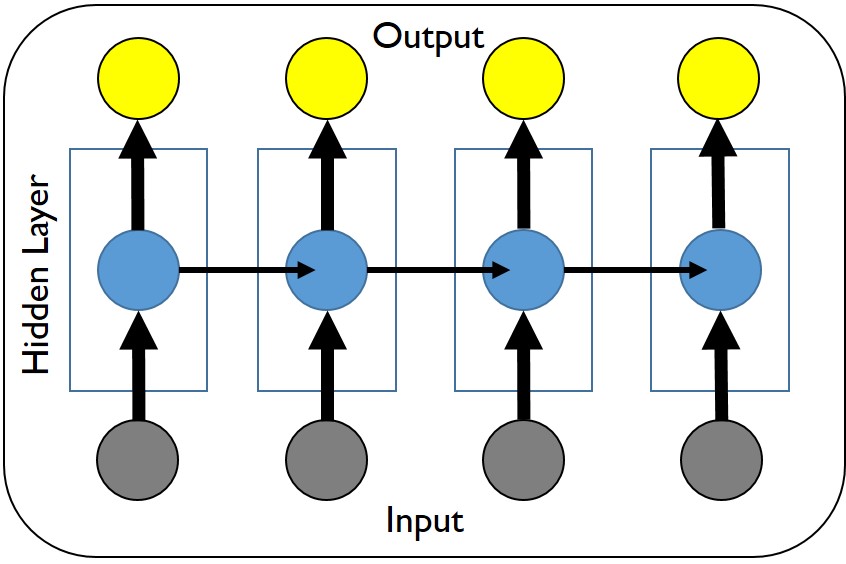 Input sequence used for training by hidden cells, to learn weights for a sequential output
Training Information travels in direction of sequence (forward).
Bidirectional LSTM
Hochreiter & Schmidhuber, 1997
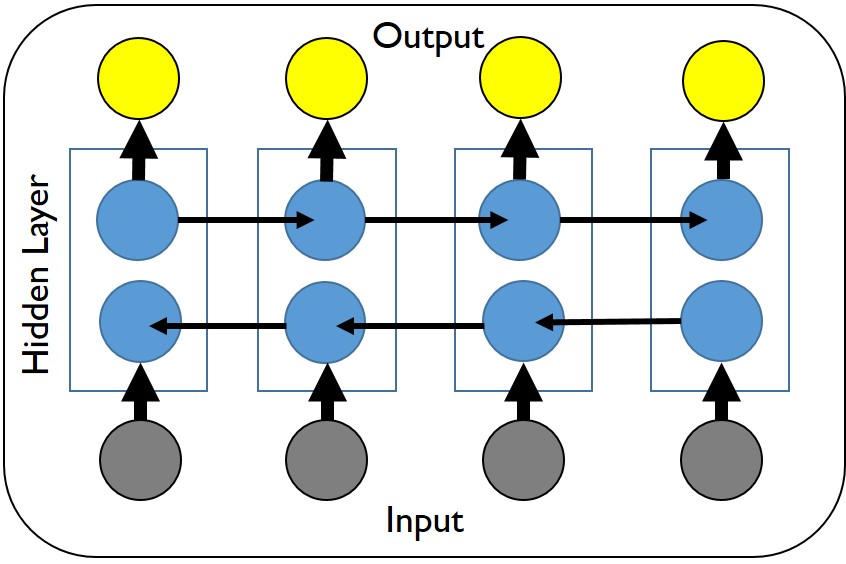 Training Information travels in both forward and backward directions  “remembers” complex long term dependencies better.
Improved accuracy seen in literature, esp. for text modeling.
Graves & Schmidhuber, 2005
Can BiLSTMs increase prediction accuracy for problems like turbulence?
Datasets and Problem Setup
High Fidelity Direct Numerical Simulation (DNS) datasets from the Johns Hopkins Turbulence Database
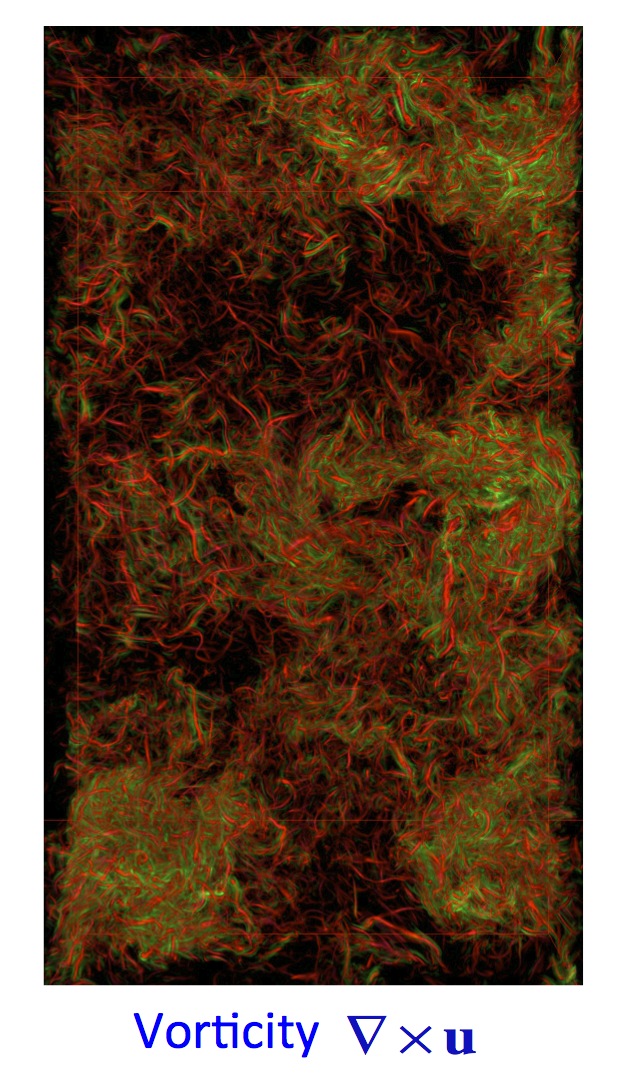 2D slices
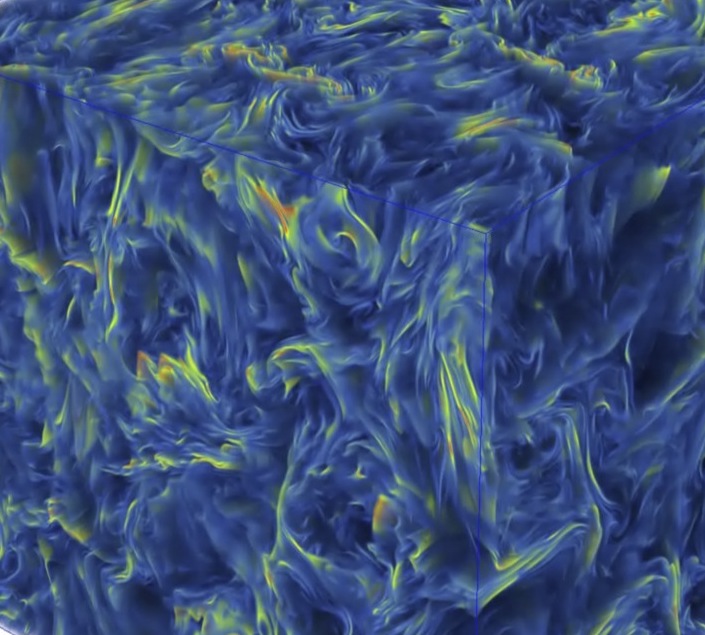 2D slices
Long time history  Suitable for training LSTM networks.
Utilized to study performance of LSTMs on 3D,  highly turbulent flows – get
     “worst case” baseline
LSTM-ROM Methodology
Transient flow

Mode 1
1. Choose Datasets from closely related regimes
1. Choose Datasets from closely related regimes
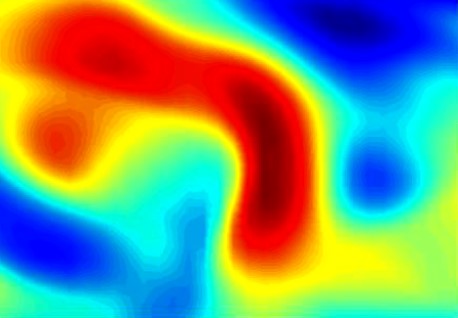 Mode 2

POD
Mode 5

2. “Learn” temporal dynamics of (dominant) POD modes
2. “Learn” temporal dynamics of (dominant) POD modes
TRAINING
Training data
LSTM/BiLSTM Neural Network
PREDICTION
?
Test data
Mode 1
3. Predict temporal behavior of test data POD modes, given previous time history
-------
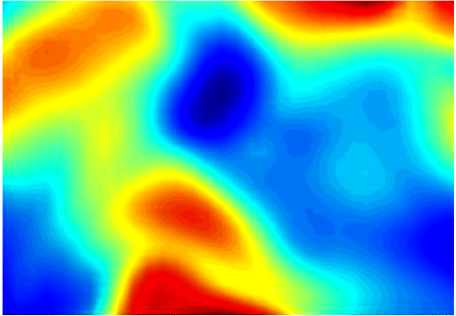 ?
Mode 2
POD
-------
?
Mode 5
-------
[Speaker Notes: 3]
POD modes of  Training and Test Data
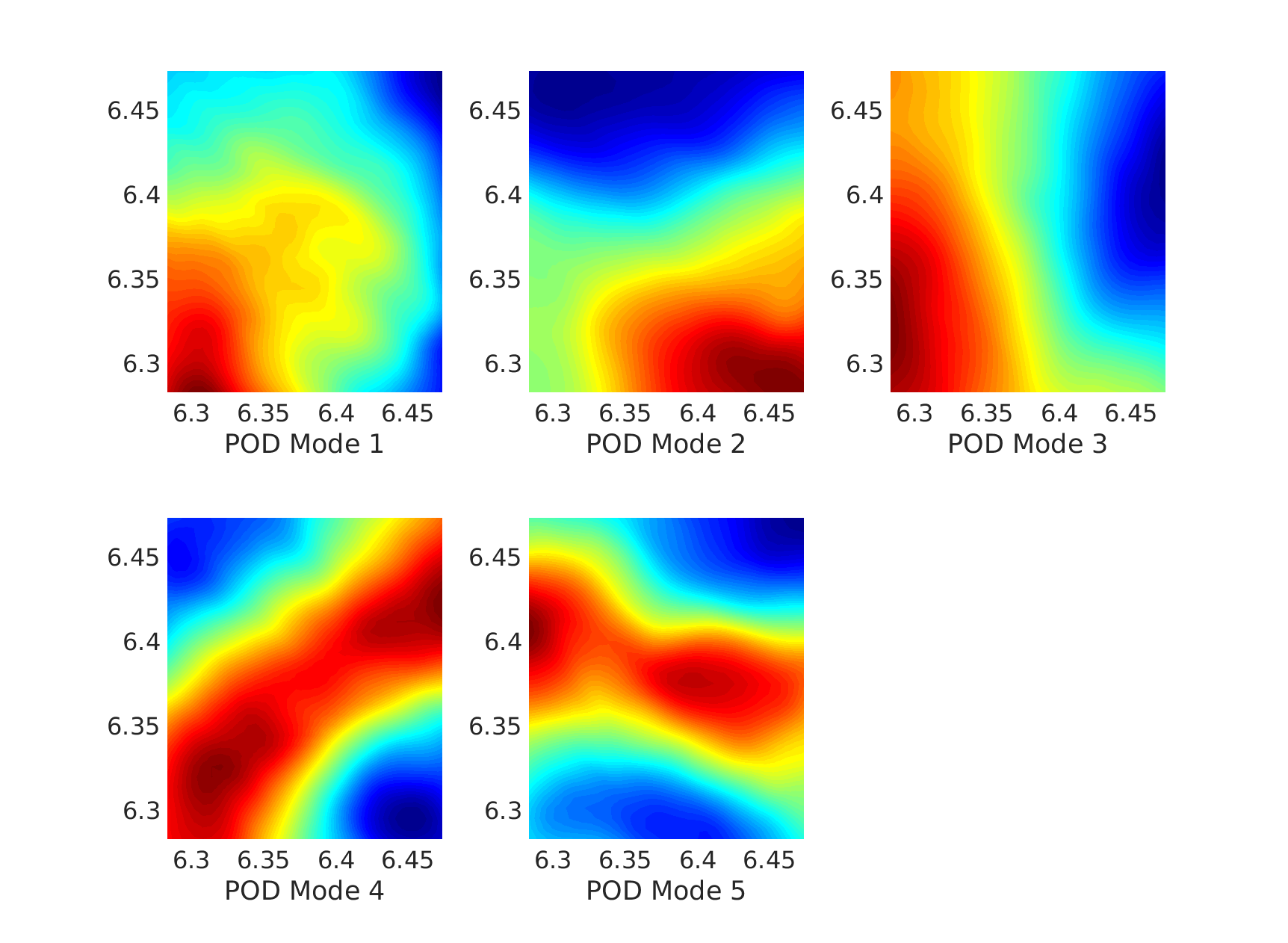 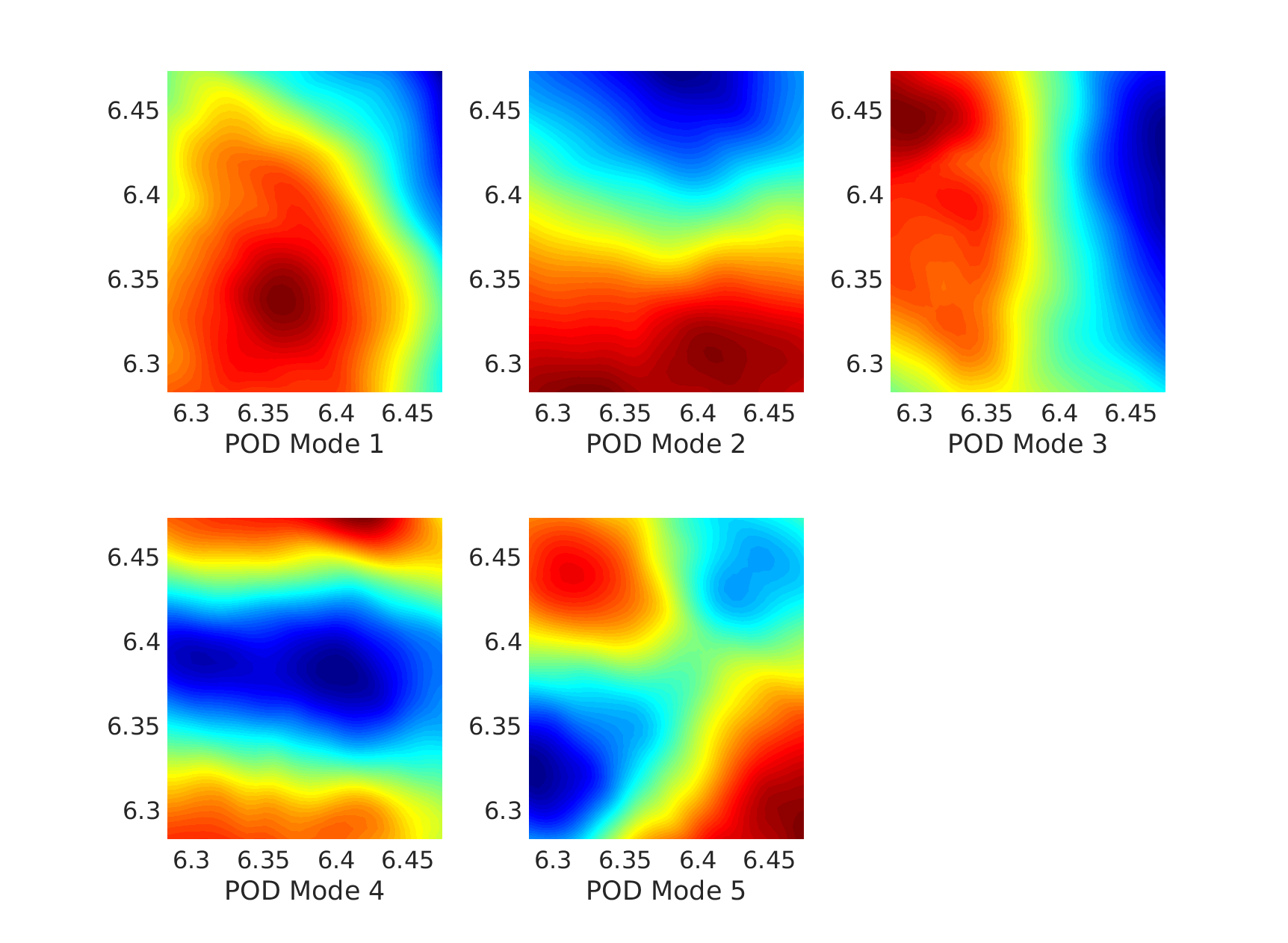 Forced Isotropic Turbulence
Training Data 1
Training Data 2
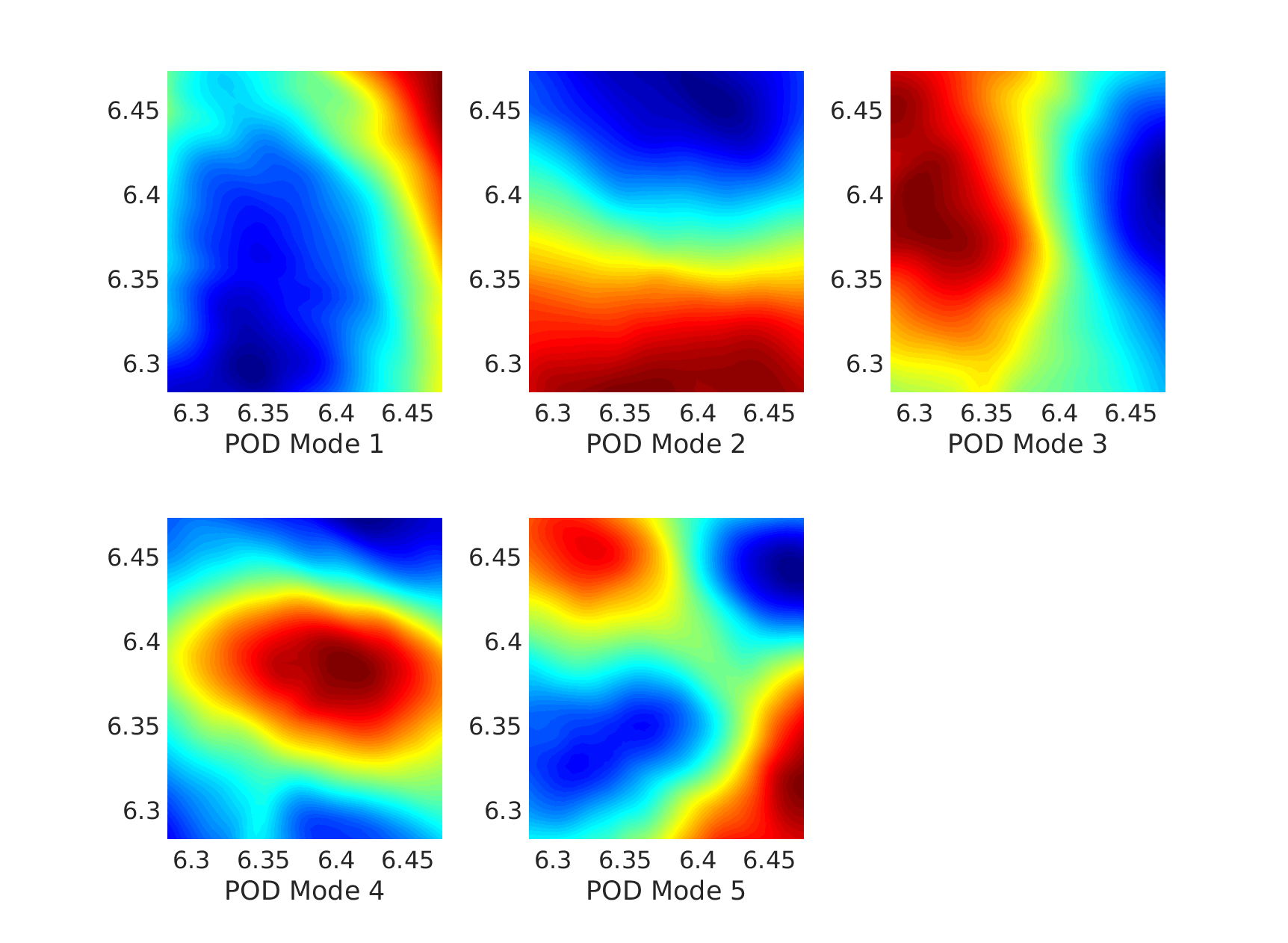 Training datasets comprising of U-velocity at different planes
Qualitative Similarities between different datasets – part of the same flow system
Non-trivial differences exist
LSTM NN has to learn common features despite differences.
Test Data
[Speaker Notes: 4]
Training Strategy
How do we train a LSTM/BiLSTM for a regression problem?
Time 
Divide time series into numerous input/output pairs
Moving window through signal generates hundreds/thousands of  such pairs  Training data.
Length of window, input and output sequence, is user defined
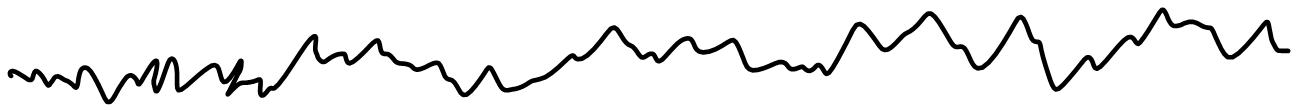 Train LSTM with the input-output pairs to learn the relationship between them
Use the trained model to make predictions for future time.
Output
Input
Training
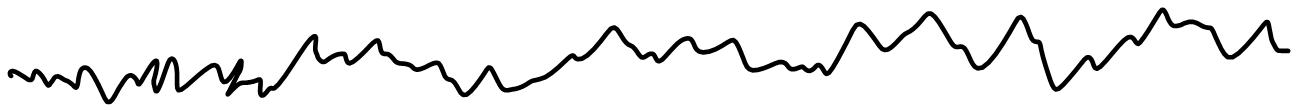 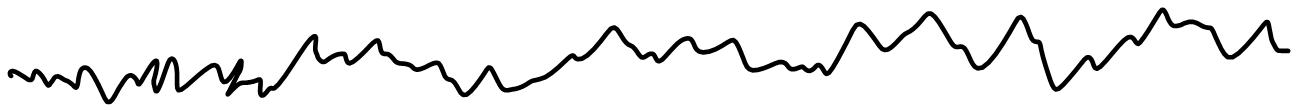 LSTM/BiLSTM Network
Trained Model
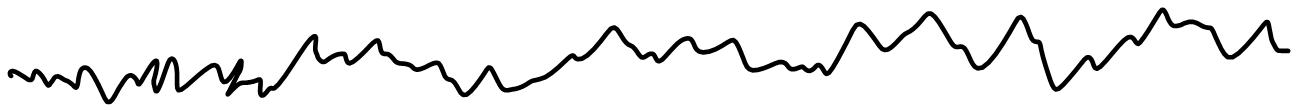 Unseen Data Prediction
LSTM/BiLSTM Network
Goal: LSTM ROM using 5 Dominant POD modes
[Speaker Notes: 5.5]
Training Strategy
Objective: Predict POD temporal coefficients for t  t + n, 
given 0  t, and trained model from POD coefficients in OTHER datasets
Network Architecture and Training Details
 Input layer of 10 cells ( i.e. size of input sequence )
 1 hidden layer of 250 cells each
 Output layer of 10 cells (i.e. size of output sequence )
 Hyperparameter tuning performed with random search
 Batch size = 32, trained for 75 epochs.
Training Strategy # 1: Temporal coefficients of each of the 5 dominant POD modes from all training dataset planes.
Models: 5 LSTM/BiLSTM models, for each dominant mode.
Network depth and number of cells same for
Both Vanilla LSTM and Bidirectional LSTM for comparison
Same network architecture used for all 5 POD modes – Reduced Hyperparameter tuning cost.
LSTM & BiLSTM POD Coefficient Predictions
Forced Isotropic Turbulence
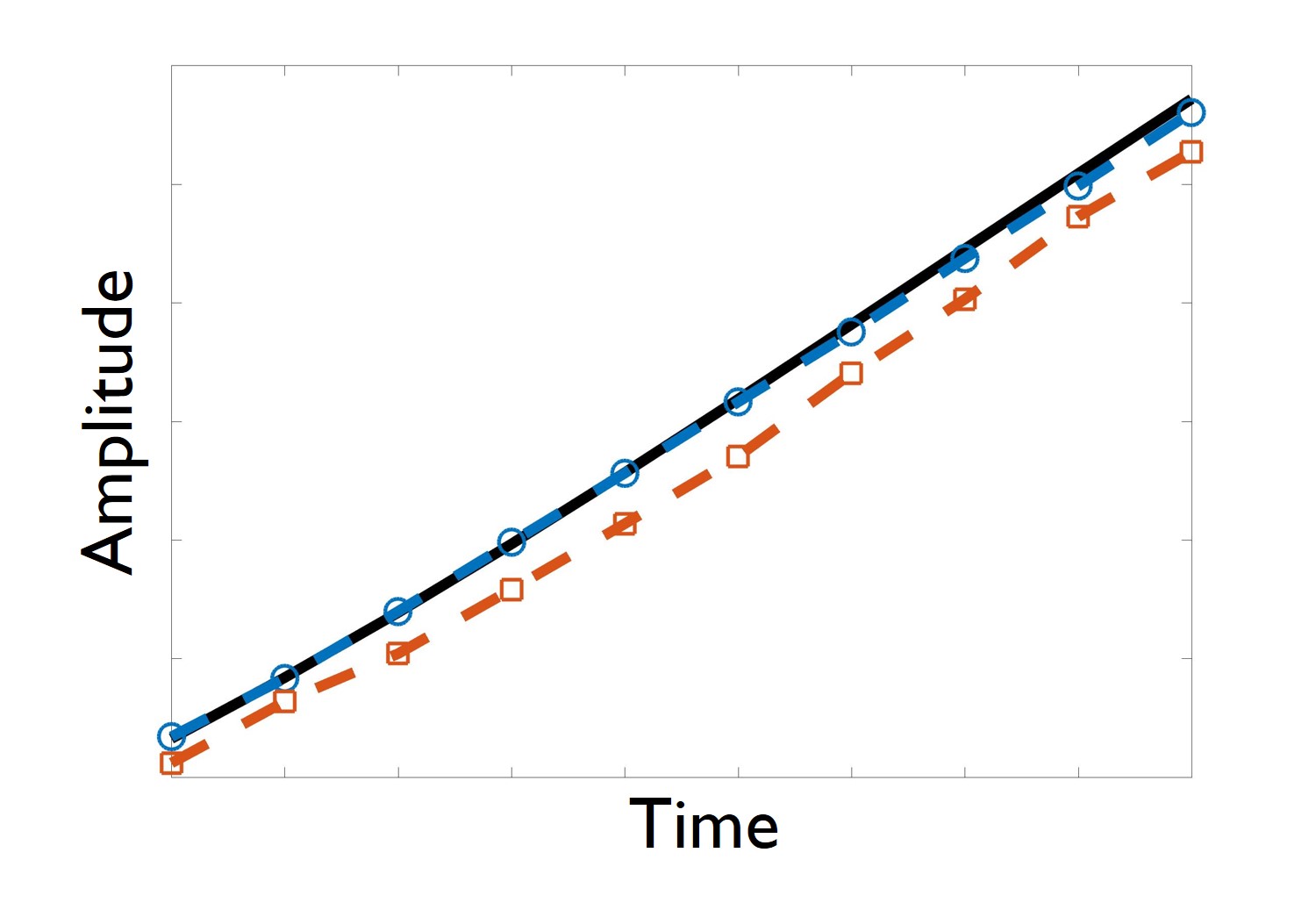 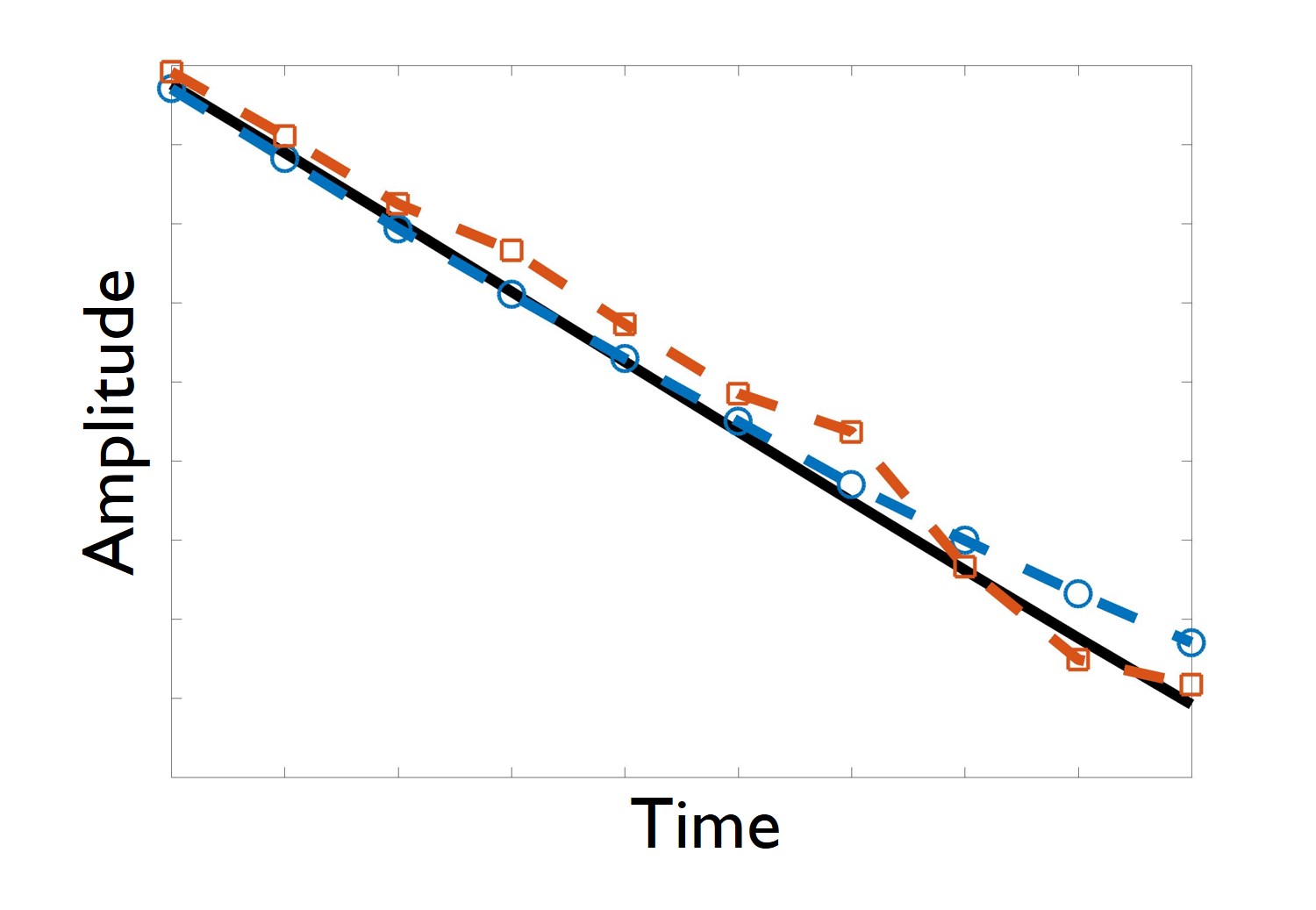 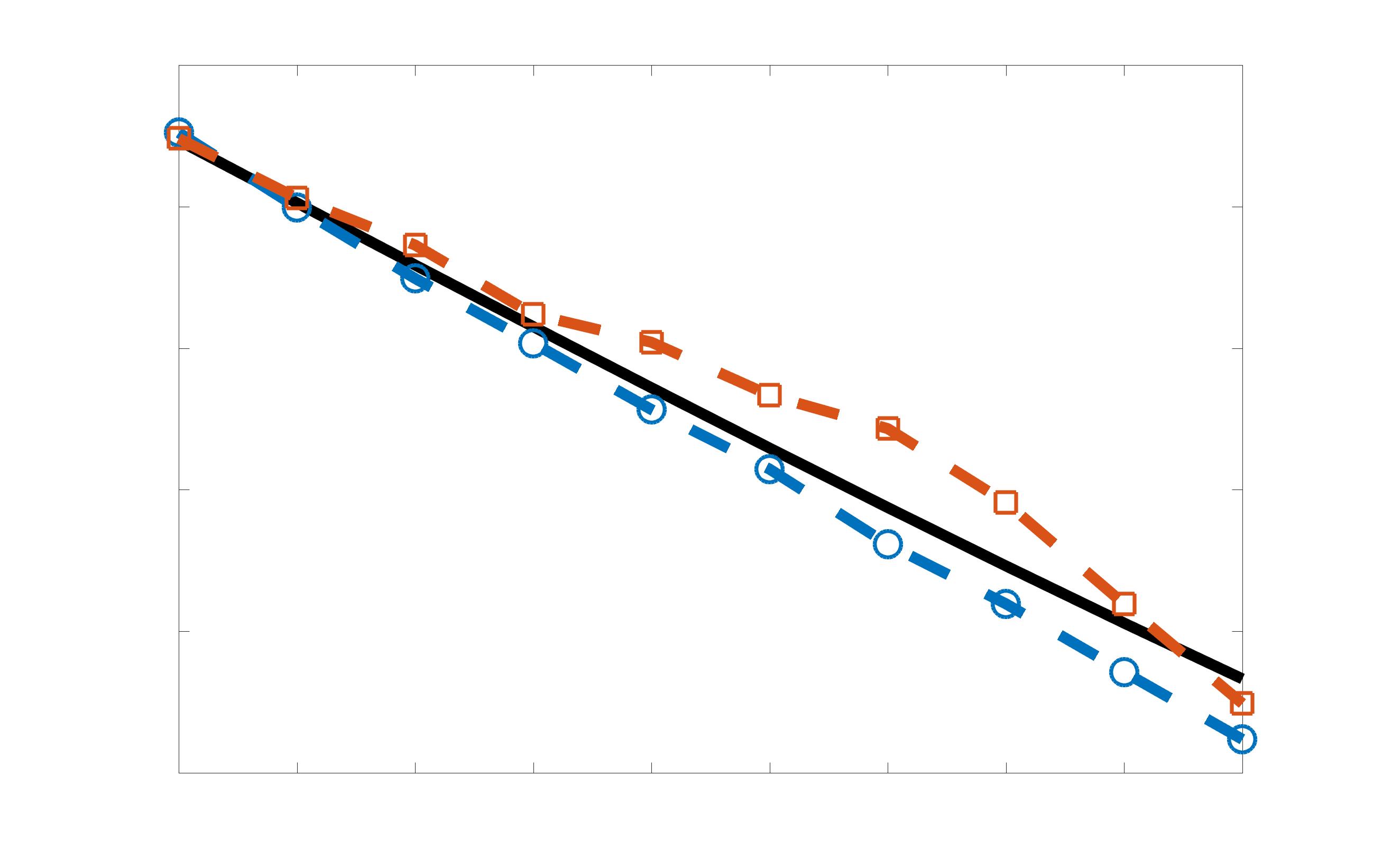 Amplitude
Mode 3
Mode 1
Mode 2
Time
Time
Time
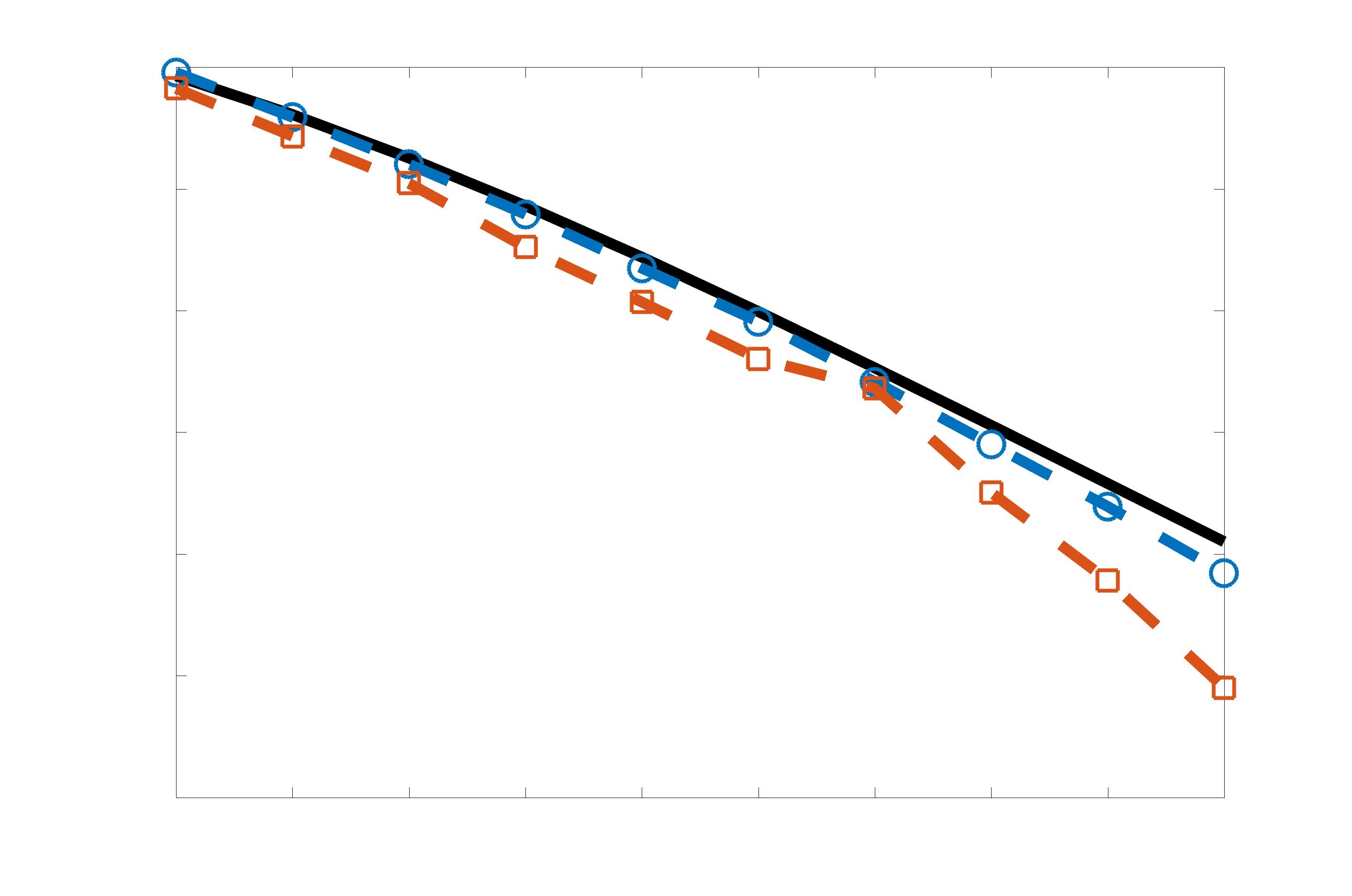 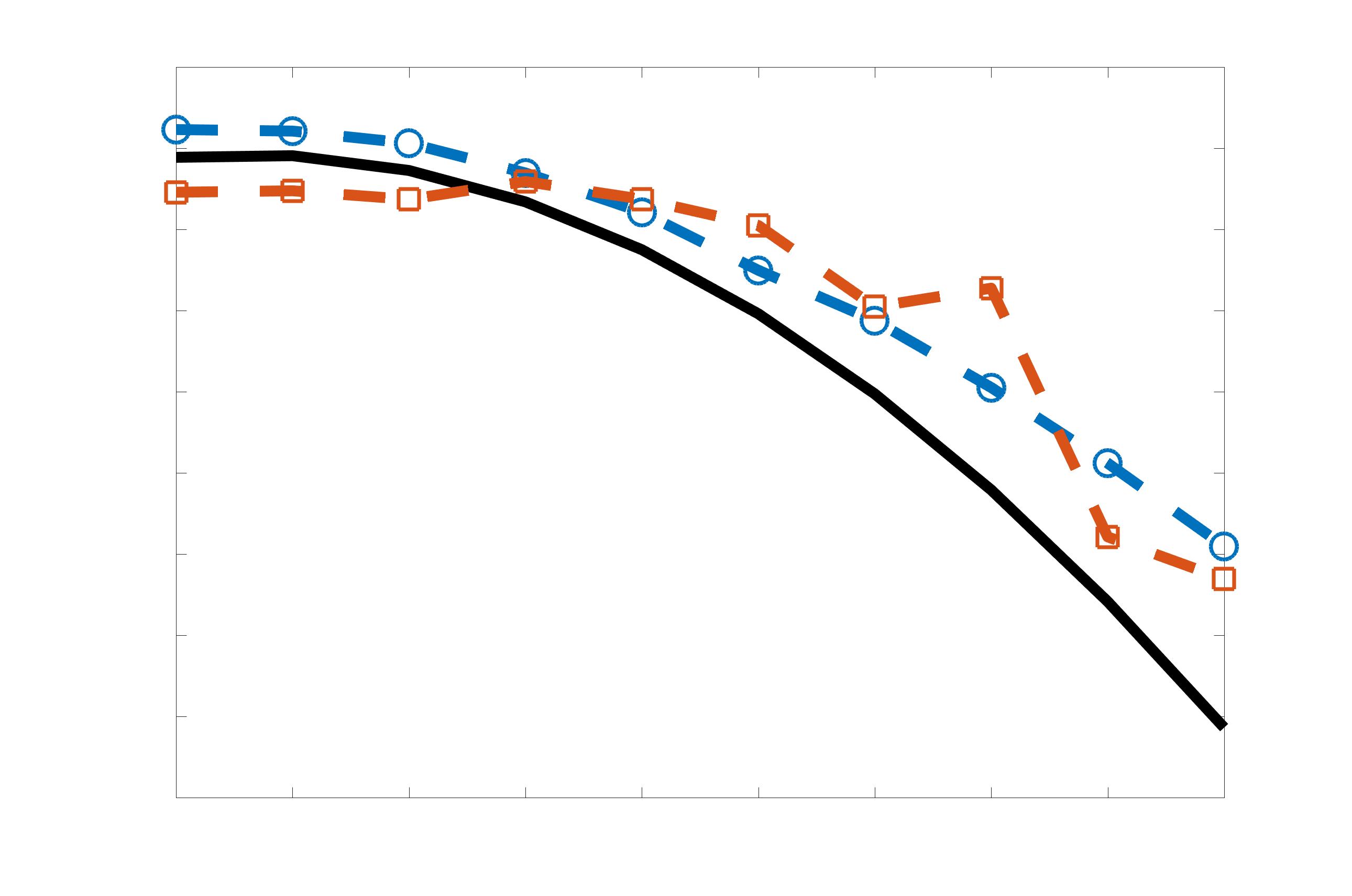 BiLSTM
Amplitude
LSTM
Truth
Mode 5
Mode 4
Time
Time
Predictions shown below for a randomly chosen time instants in the flow.
BiLSTM underperforms, contrary to its performance in literature – not the algorithm’s fault !
Lack of very long range memory in chaotic dynamical systems a likely reason.
Training Strategy
Alternative approach to training: Do we really need a unique model for each dominant mode? (More resources….)
Training Strategy # 2: Temporal coefficients of each of  ALL 5 dominant POD modes from all training dataset planes.
Transient flow

Mode 1
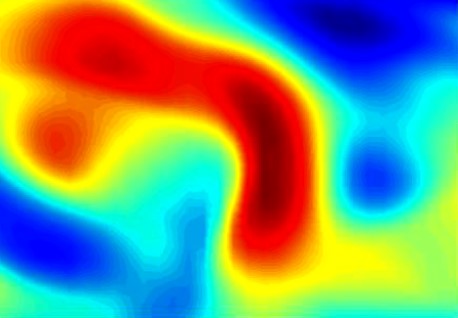 Mode 2

Learn temporal dynamics and features universal to the dominant POD modes
POD
Training
Mode 3

Mode 4

Training data
Mode 5

1 LSTM/BiLSTM model for ALL dominant modes Far more efficient and low memory for inference on control hardware
But how does it perform?
LSTM & BiLSTM POD Coefficient Predictions
Forced MHD Turbulence
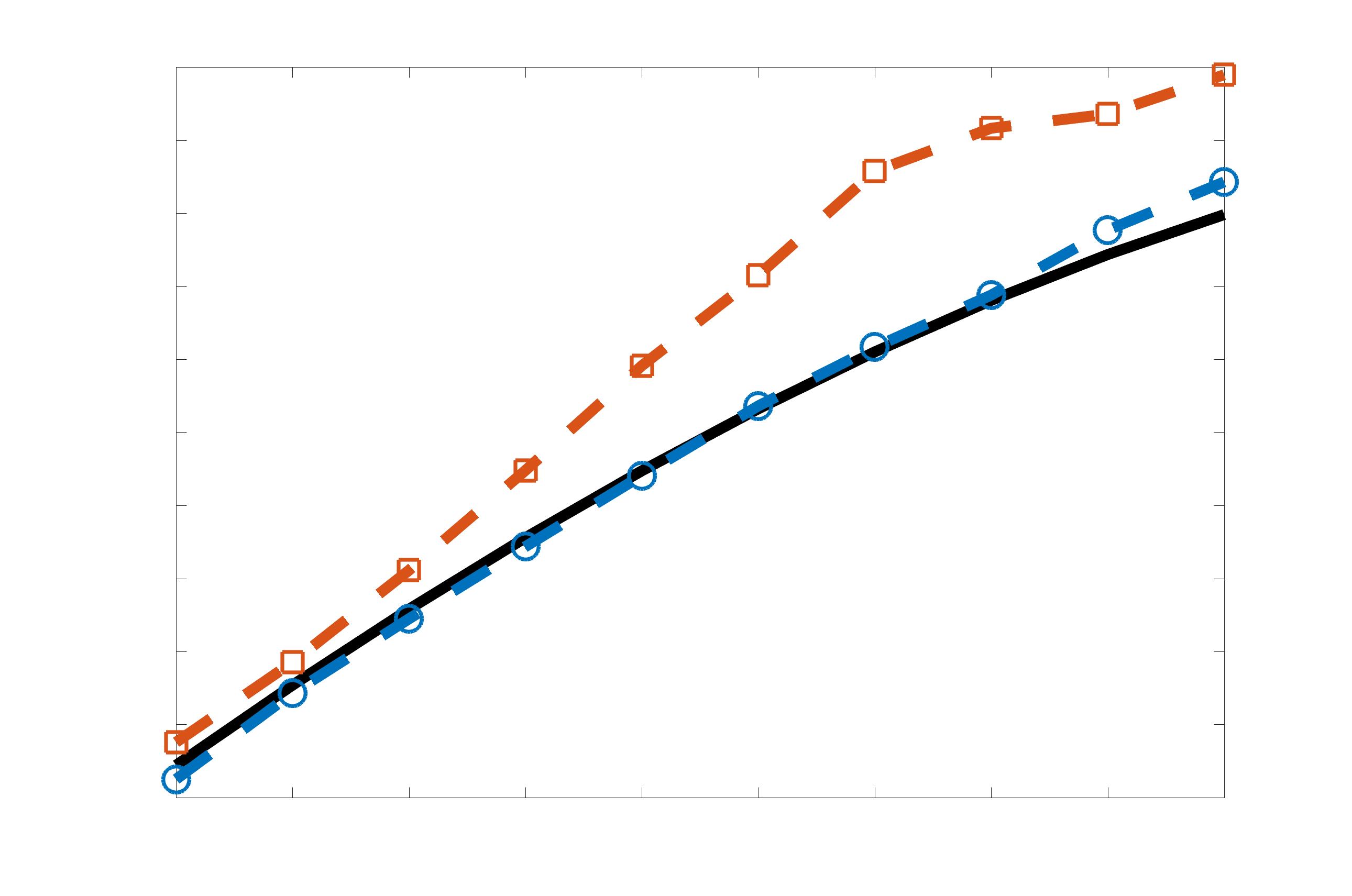 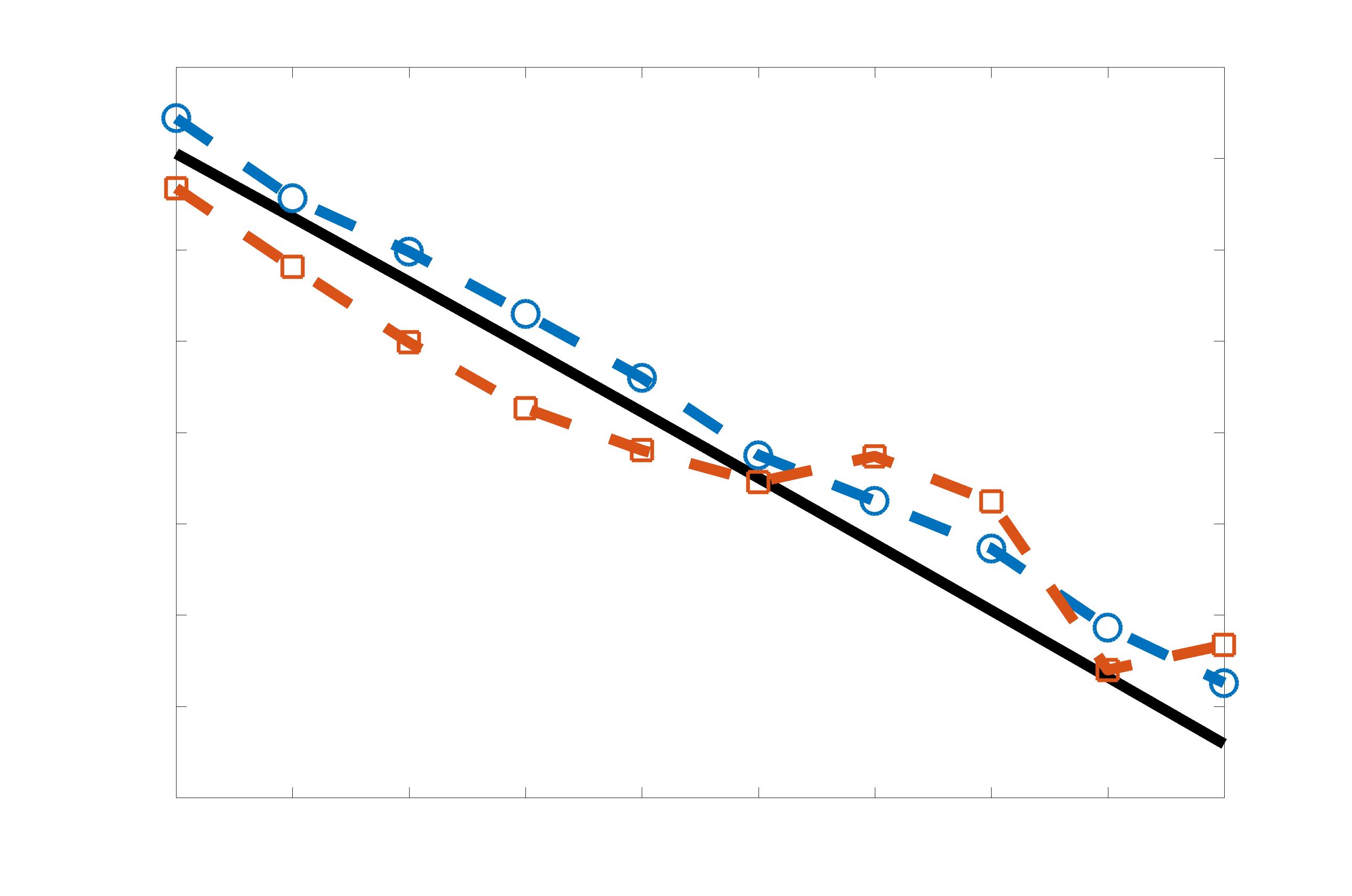 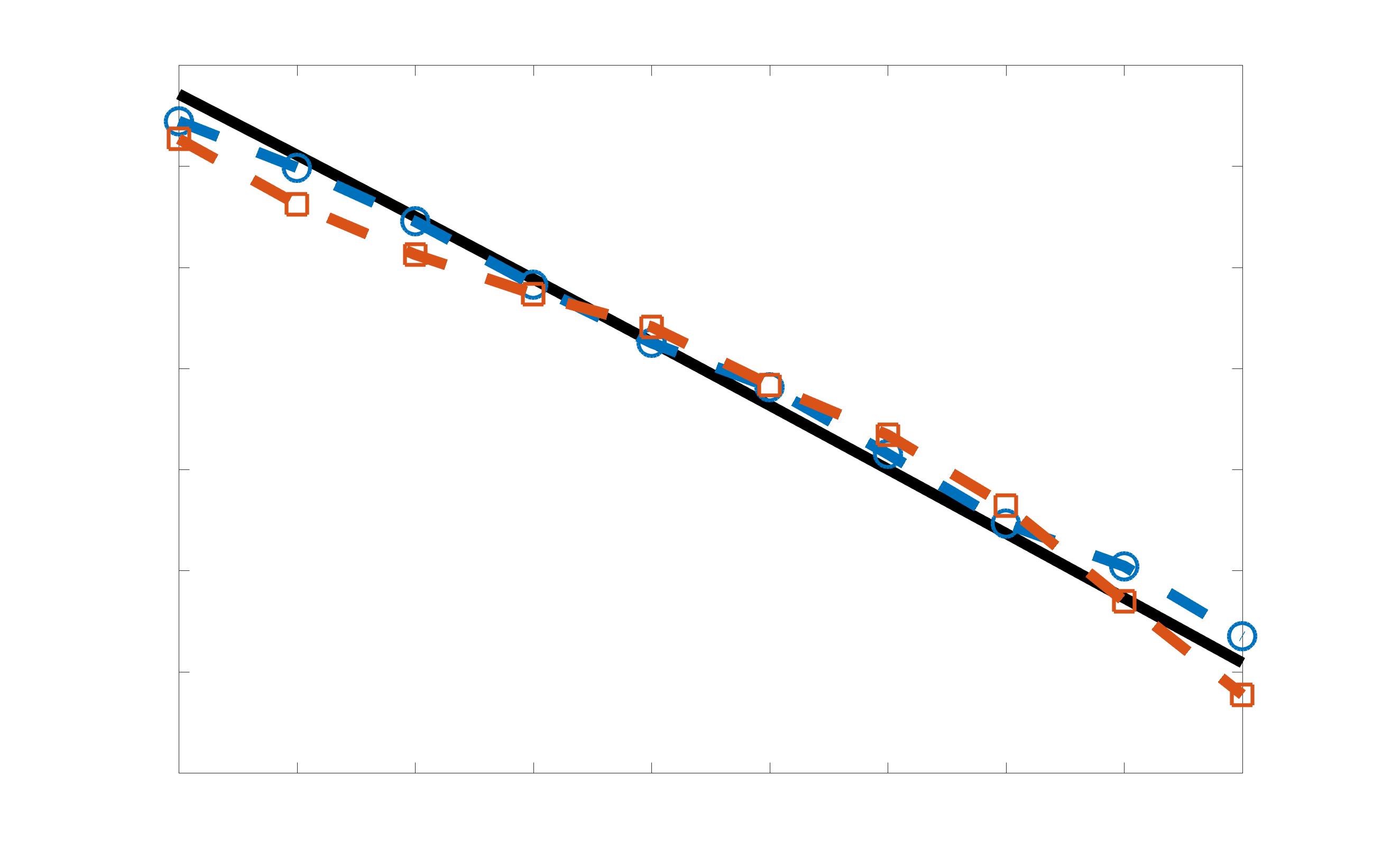 Amplitude
Mode 2
Mode 1
Mode 3
Time
Time
Time
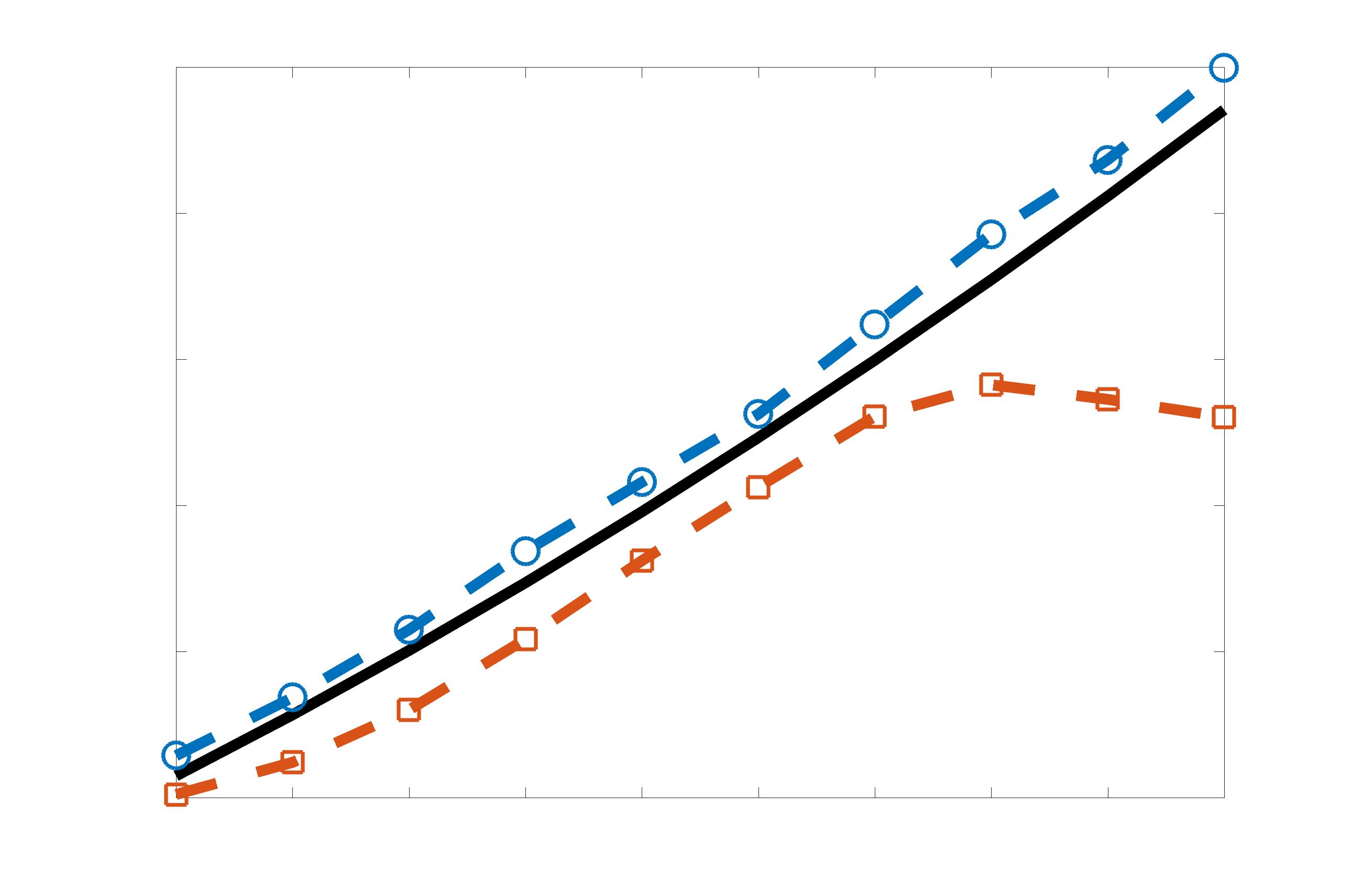 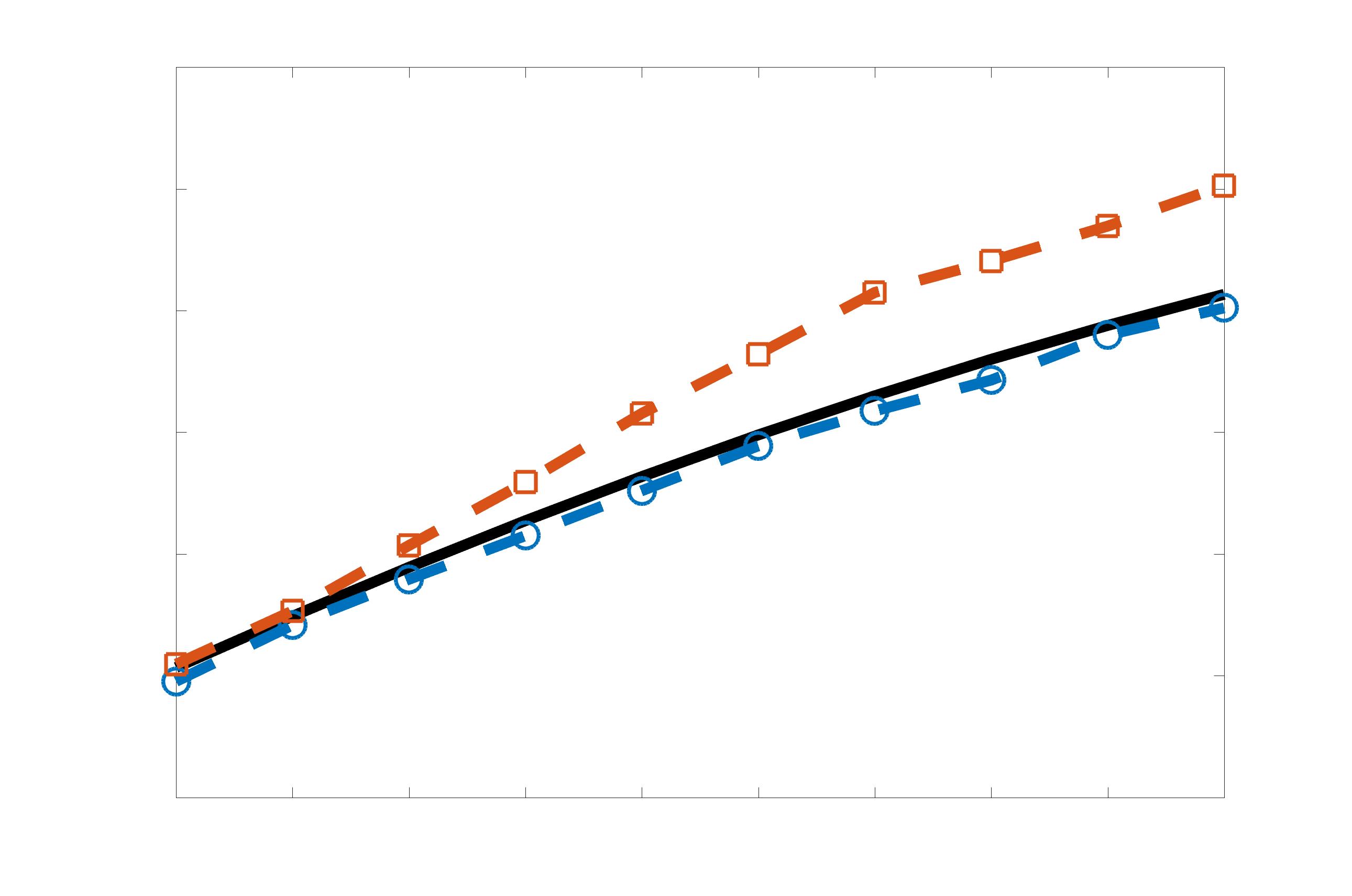 BiLSTM
Amplitude
LSTM
Truth
Mode 4
Mode 5
Time
Time
Predictions shown below for a randomly chosen time instant in the flow.
BiLSTM underperforms –similar to Isotropic Turbulence case.
Single model approach performs on par with dedicated models for every mode.
Memory in Signals and Impact on Prediction
Can we quantify memory in a sequential dataset?
Hurst Exponent (H)
Measure of long-range memory dependence in signal
Long-term storage capacity of reservoirs, E . Hurst, 1951
Noah, Joseph, and operational hydrology, B. Mandelbrot and J.R Wallis, 1968
Existence of hidden long term trends in a signal
Long term switching to higher or lower values
The (Mis)behavior of Markets: A Fractal View of Financial Turbulence, B. Mandelbrot and  R. Hudson, 2004
Measure of extent of randomness in signal: Ranging from “mild” to “wild”
Random
Persistent
Anti-persistent
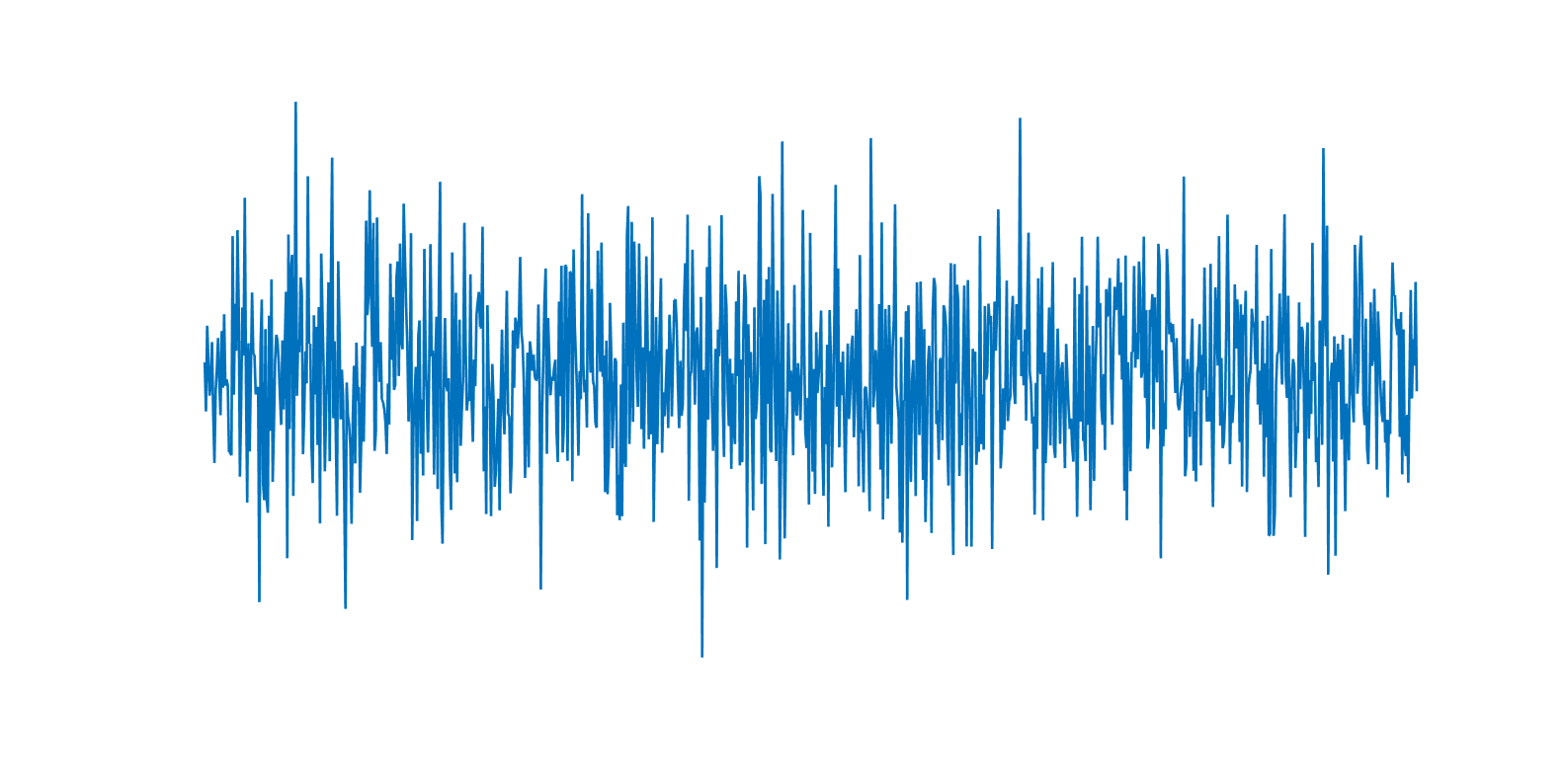 Time-varying Hurst exponent for US stock markets, Alvarez-Ramirez et. al., 2008
Long Range Correlations in DNA: Scaling Properties and Charge Transfer Efficiency, Roche et. al., 2003
Climate change, the Hurst phenomenon, and hydrological statistics, Koutsoyiannis, 2002
Applications:
14
[Speaker Notes: 8.5]
Memory in POD Mode Coefficients
POD mode 7
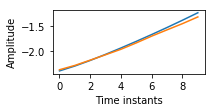 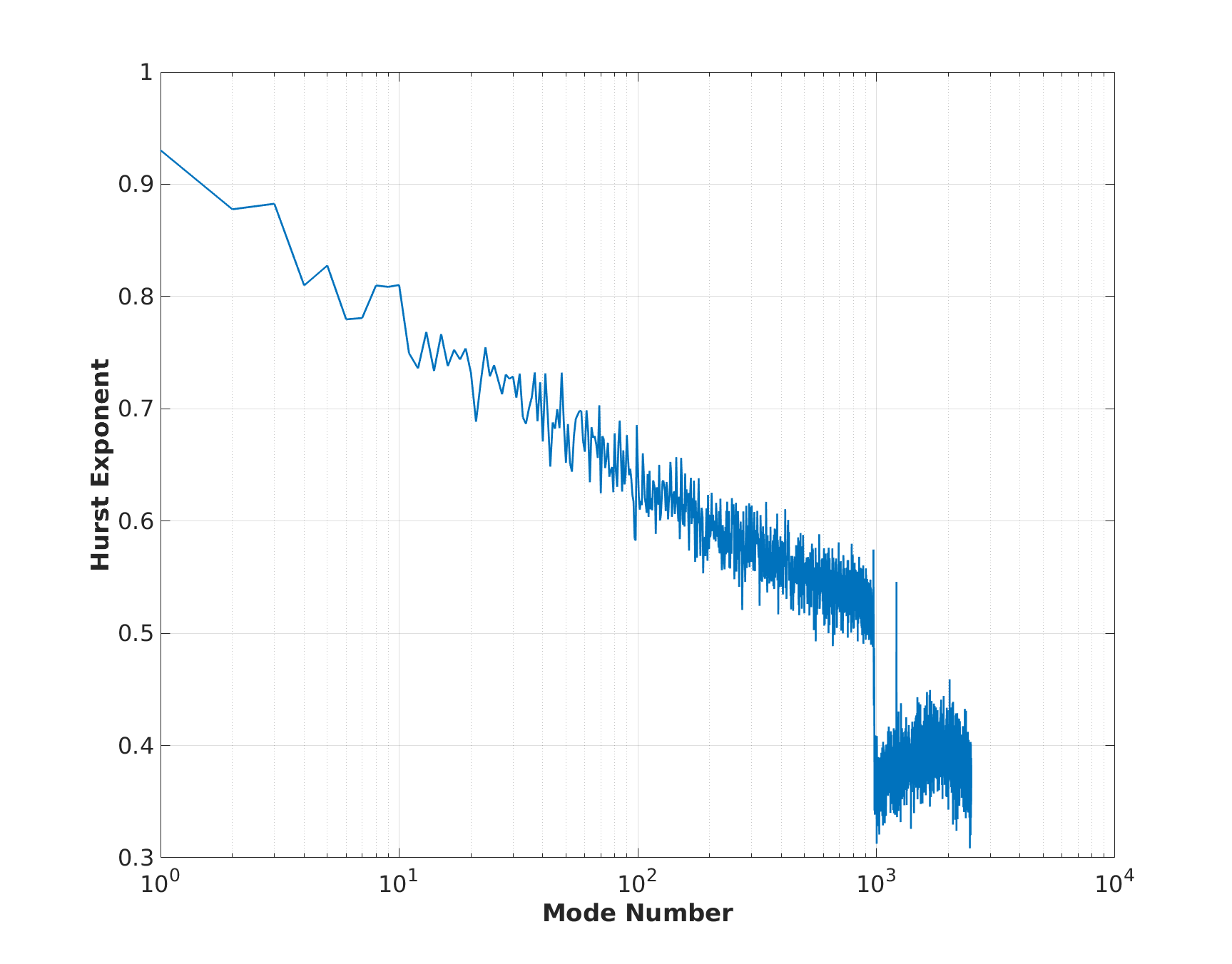 Amplitude
Mode 7
Mode 15
Hurst Exponent (H)
POD mode 15
Mode 50
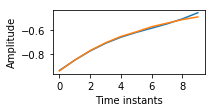 Mode 100
Amplitude
Mode 400
POD mode 50
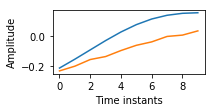 Modes 
Amplitude
Possible Treatment:
Mode 7
POD mode 100
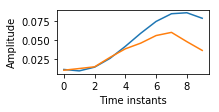 Mode 15
Mode 50
Mean Prediction Accuracy
Amplitude
Mode 100
Mode 400
POD mode 400
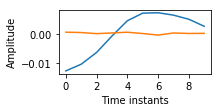 Amplitude
15
Time Instants
[Speaker Notes: 9.5]
Conclusion & Future Directions
LSTM based ROM methodology proposed for turbulent flow control algorithms.

 Bidirectional LSTM may not increase performance on highly turbulent flows due to lack of very long range correlations/dependencies/memory in the signals.

 Hurst Exponent may be used as an “indicator of predictability” for predictive modeling, especially LSTM networks.
Future Directions:
Increase prediction horizon and improve accuracy with a) Better data   augmentation/pre-processing, b) Improved NN architectures, for a variety of flow-fields.

 Fundamental limitations on purely data-driven forecasting of a chaotic time series.

 High Priority: Embed LSTMs in physics-based governing equation models for Turbulence modeling/dynamical systems modeling
16
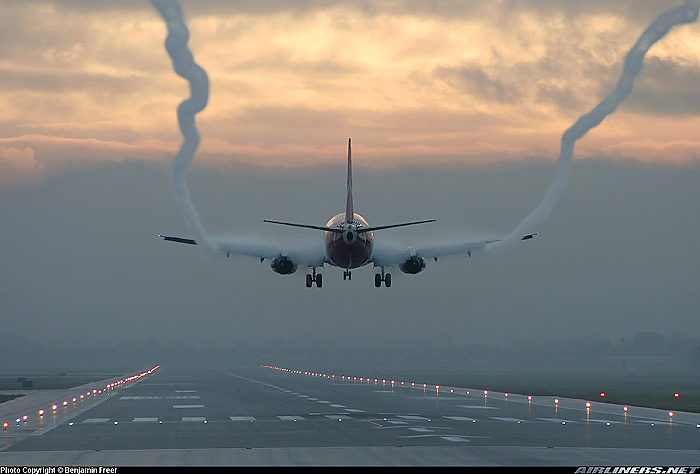 Thank You!
Acknowledgements:
Air Force Research Laboratory Collaborative Center for Aeronautical Sciences
Ohio Supercomputer Center
Air Force Office of Scientific Research
17
LSTM-ROM of Flow-field
Actual Data
LSTM-ROM Prediction
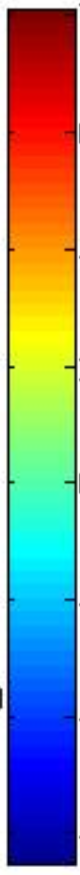 t = 8.10 – 8.15
t = 8.16 - 8.21